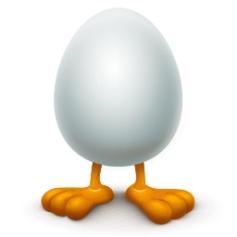 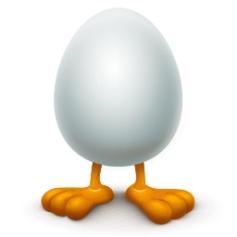 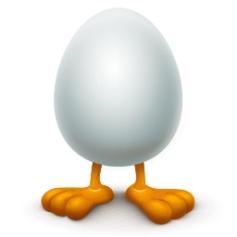 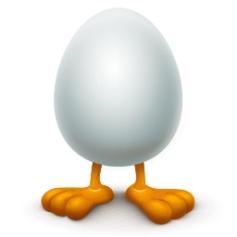 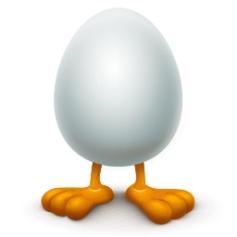 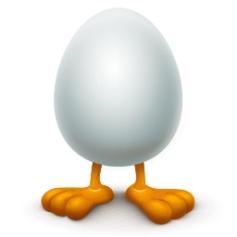 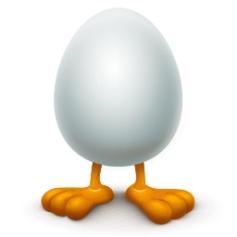 1
2
3
4
5
6
7
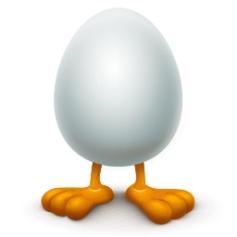 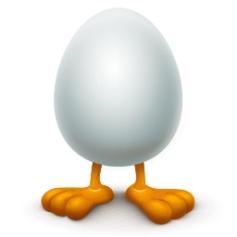 9
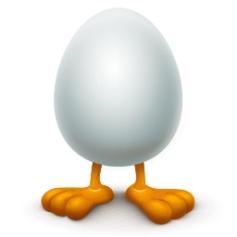 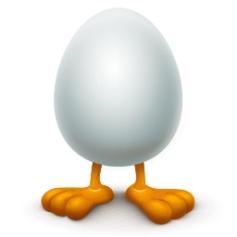 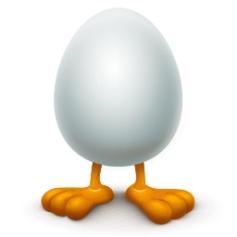 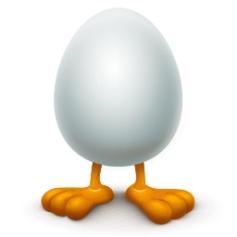 8
10
11
12
13
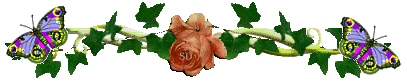 11-7=4
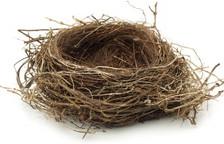 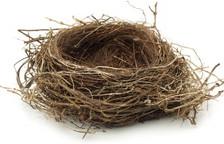 15-7=8
5+9=14
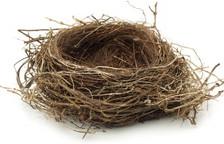 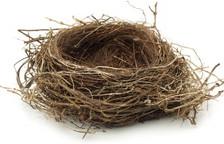 8+9=17
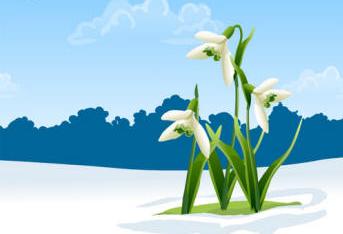 На уроке я узнал(а)…
На уроке я запомнил(а)…
На уроке я научился(лась)…
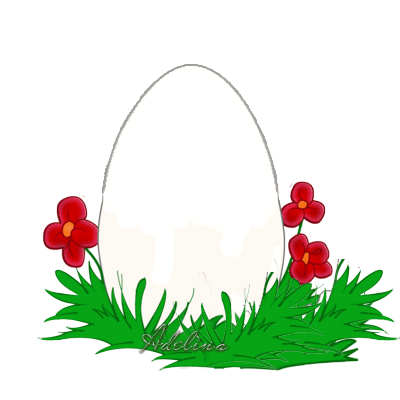 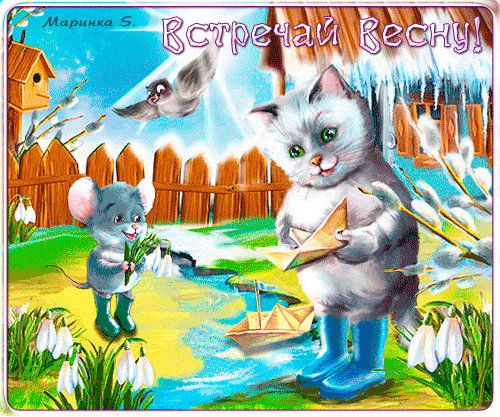 Всем спасибо за внимание!

МОЛОДЦЫ!
Ландыш   http://www.detskiy-mir.net/
 
Яйцо с ножками   http://vsevraion.ru/user/Irina
 
Киска   http://liubavyshka.ru/photo/
 
Весна дети  http://www.liveinternet.ru/users/irisha___irishka/post264585974/
 
Встречай весну  http://bestgif.ru/photo/vesna_kartinki/detskie_vesennie_kartinki/39-0-2983
 
Яйцо   http://pozdravim1.ucoz.ru/photo/paskha/12
 
Ландыши и бабочки  http://images-photo.ru/photo/skachat_kartinki/cvety/landyshi_i_babochki/12-0-2241
 
Доска  http://www.aravot.am/
 
Бумажные кораблики    http://achcity.com/novosti/v-achinske-i-krae/v-krasnojarskom-krae-utonuli-puskavshie-korabliki-na-ruche-deti.html
 
Лодка анимация   http://www.refranerocastellano.com/refran43.htm